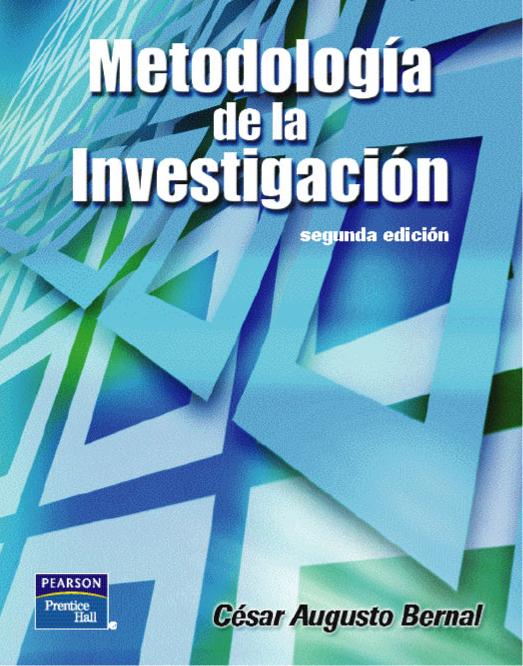 Proceso de Investigación Científica
Método General
Contenido
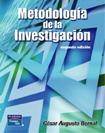 Diseño de la investigación
Métodos de muestreo
Recolección de la información
Procesamiento de la información
Cronograma de actividades
Presupuesto
Bibliografía
Redacción de la propuesta
Trabajo de campo o desarrollo de la investigación
Documento de informe final de la investigación
Métodos de investigación científica
Proceso de investigación científica
Componentes del proceso de investigación
Tema de investigación
Problema de investigación
Objetivos de la investigación
Justificación y alcance de la investigación
Tipos de investigación científica
Marco de referencia
Hipótesis
Pruebas estadísticas para pruebas de hipótesis
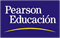 César Agusto Bernal T.
Investigación - Acción Participativa
Cualitativos
(Inducción)
Investigación Etnográfica
Métodos
Métodos Integrales      (Inducción-Deducción)
(Modos)
APA (Asociación Americana de Sicología)
Cuantitativos
Investigación Tradicional
(Deducción)
Normas Técnicas por País
Mario Bunge
Fernando Arias Galicia
Hernández Fernández y Batista
César Augusto Bernal Torres
Métodos de investigación científica
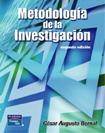 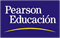 César Agusto Bernal T.
Teoría
Formación de 
conceptos
Inferencia lógica
Deducción - Logística
Generalizaciones
empíricas
Decisión para aceptar o 
rechazar hipótesis
Hipótesis
Contrastación 
de Hipótesis
Medición – Inducción
Interpretación e 
Instrumentalización
Observación
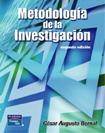 Proceso de investigación científica
FUENTE: La lógica de la Ciencia en la Sociología,Wallage Walter. Ed. Alianza.
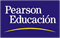 César Agusto Bernal T.
Componentes del procesode investigación científica
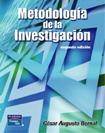 CRONOGRAMA DE ACTIVIDADES Y PRESUPUESTO
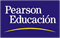 César Agusto Bernal T.
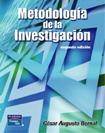 Tema de investigación
a. Fuentes de ideas
- Lectura reflexiva y 
  crítica del material impreso
- Participación activa en 
  eventos académicos
- Experiencia individual
- Práctica profesional
- Actitud reflexiva en el aula 
  de clase
- Centros de investigación
- Profesores, empresarios,etcétera
b. Criterios para categorizar   
    la idea investigativa
 Novedad
 Orientación a contrastar  
  resultados
 Solución de Problemas
 Apoyo de expertos
 Claridad de ideas
TÍTULO DEL
ESTUDIO
INTERÉS POR UN TEMA DE INVESTIGACIÓN
c. Validación de los    temas
 Expertos en el tema
 Revisión de información 
  existente
 Coordinadores de área  de investigación
 Otros
Planteamiento del problema de investigación
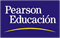 César Agusto Bernal T.
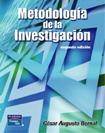 Problema de investigación
a. ¿Qué es un Problema de Investigación?
    Es un hecho, fenómeno o situación que incita a la reflexión o al estudio.
PLANTEAR EL PROBLEMA DE INVESTIGACIÓN
b. Aspectos del    Problema
 Descripción:
  Mostrar la situación  objeto de estudio.

 Formulación:
  Elaborar preguntas de  reflexión sobre el  problema.
c. Importancia
Permite conocer la 
 situación que se va a 
 estudiar mostrando sus 
 principales rasgos.

 Dimensiona el estado  
 actual de la situación o 
 aspecto que se va a 
 estudiar.
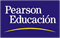 César Agusto Bernal T.
Son los propósitos o fines que se pretenden lograr al realizar la investigación.
DEFINIR LOS OBJETIVOS DE INVESTIGACIÓN
¿ SE PUEDEN MODIFICAR ?
General
 Responde al Título y al  Problema de  Investigación
Específicos
 Conducen al Objetivo General
Utilizar verbos que indiquen acción reflexiva
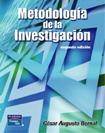 Objetivos de la investigación
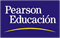 César Agusto Bernal T.
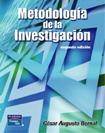 Justificación y alcancede la investigación
Razones para realizar 
la investigación
Dimensionar la 
  Investigación

 Contextualizar el estudio
JUSTIFICAR Y DELIMITAR LA INVESTIGACIÓN
Justificación
Delimitación
Práctica
  Implicación en la solución  de Problemas prácticos
 Teórica
   Reflexión académica
 Metodológica
  Aspectos de procedimiento
Espacial - Geográfica
 
 Cronológica
 
 Sociodemográfica
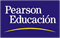 César Agusto Bernal T.
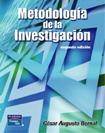 Tipos de investigación científica
El investigador define el tipo o 
nivel de investigación a realizar
DEFINIR EL TIPO DE INVESTIGACIÓN A REALIZAR
Esta definición depende de:
 Estado actual del tema de investigación
 Los objetivos de la investigación
 Enfoque que el investigador pretende dar al estudio
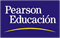 César Agusto Bernal T.
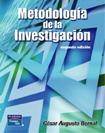 Tipos de investigación científica: Clasificación
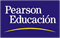 César Agusto Bernal T.
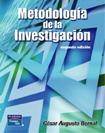 Marco de referencia
¿Qué es?  Ubicar la Investigación dentro de una teoría, enfoque o escuela.
¿Qué funciones cumple?  
 Permite prevenir errores  detectados en otros estudios
 Sirve de guía al Investigador
 Provee un marco para la   interpretación de resultados
ELABORAR EL MARCO DE REFERENCIA DE LA INVESTIGACIÓN
Marco Teórico: Fundamentación teórica dentro de la cual se enmarca la investigación
 Marco Conceptual: Definición de conceptos relevantes utilizados en el estudio
 Marco Histórico (algunas veces): Ubicación histórica del estudio
 Marco Legal (algunas veces): Aspectos legales que enmarcan el estudio a realizar
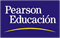 César Agusto Bernal T.
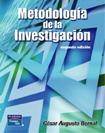 Hipótesis
¿Qué son?  Afirmaciones o suposiciones que hace el investigador respecto al problema de investigación
¿Qué Funciones cumple?  
 Direccionar el problema   objeto de investigación
 Identificar variables objeto   de análisis
 Orientar el uso de métodos y   técnicas de obtención de   información
FORMULAR LA HIPÓTESIS DE LA INVESTIGACIÓN
Clase de variables
 Independientes
 Dependientes
  Intervinientes - Extrañas
Clases de hipótesis
De investigación o nulas 
Alterna
Metodológica
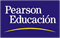 César Agusto Bernal T.
Pruebas estadísticas para pruebas de hipótesis
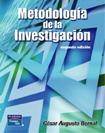 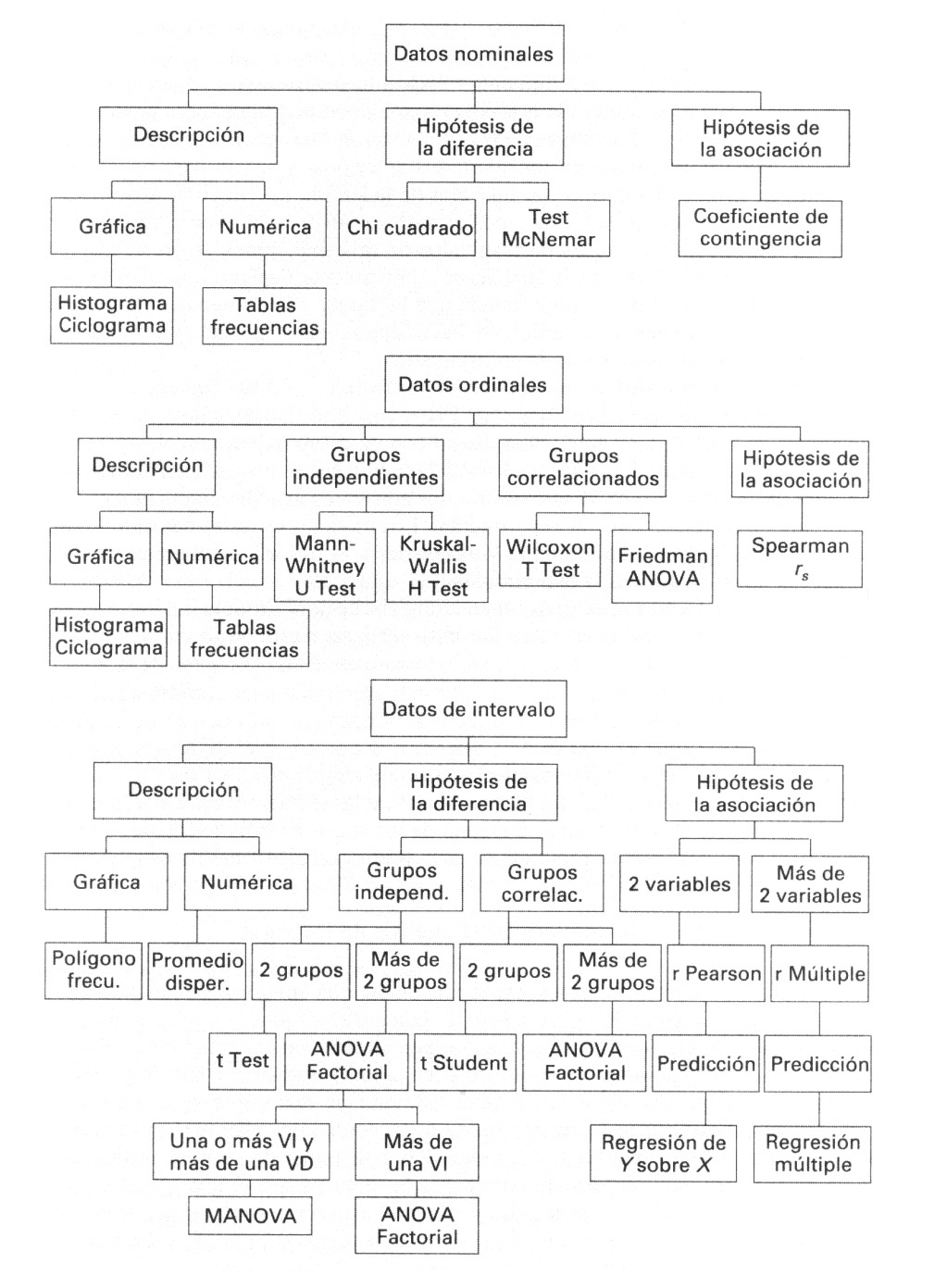 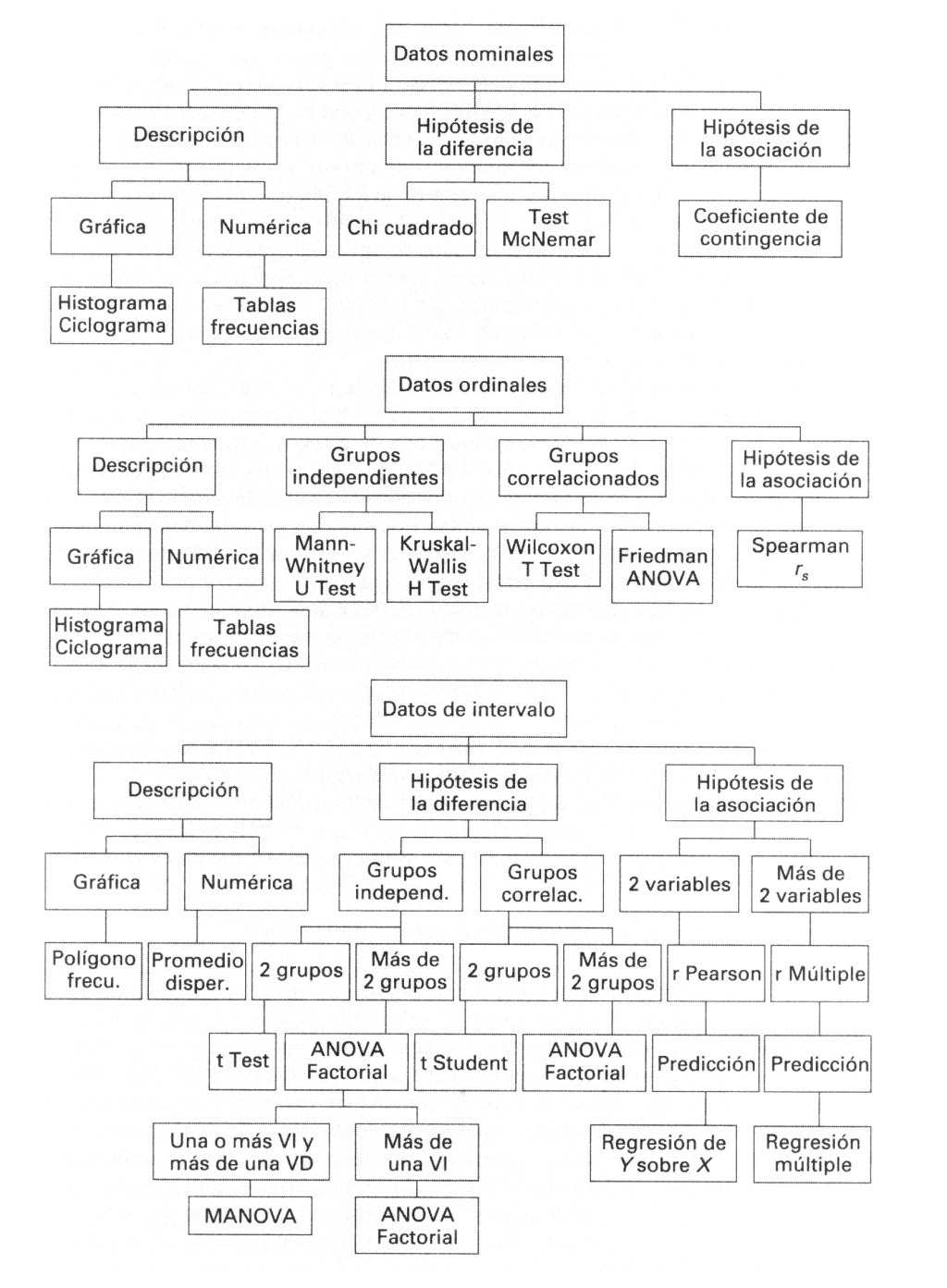 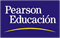 César Agusto Bernal T.
Diseños con medición previa y posterior con un grupo de control
 Diseños de Sólomon para cuatro grupos
 Diseños con medición previa y grupo de control
 Diseños de series cronológicas
 Diseños factoriales
Experimentales Verdaderos
Diseños de un grupo con medición antes y después
 Diseños con grupos de comparación equivalentes
 Diseños con series de tiempo interrumpidos
Cuasi Experimentales
Diseños de un caso único
 Diseños de un grupo con medición antes y después
 Diseños de comparación con grupos estáticos
Preexperimentales
Diseño de la investigación
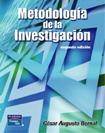 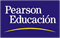 César Agusto Bernal T.
Métodos de muestreo
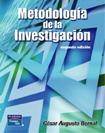 Muestreo Aleatorio Simple
 Muestreo Sistemático
 Muestreo Estratificado
 Muestreo por Conglomerados
 Muestreo de Áreas
 Muestreo Polietápico
Método Probabilístico
Muestreo por Conglomerados
 Muestreo con Fines Especiales
 Muestreo por Cuotas
 Muestreo de Juicio
Método NO Probabilístico
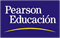 César Agusto Bernal T.
Recolección de información
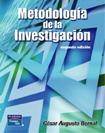 Primarias
Personas
Hechos
FUENTES
Secundarias
Material Impreso
Encuesta
Cuestionario
Personal
Telefónica
Correo
Internet
Entrevista
TÉCNICAS
Observación
Personal - Directa
Con medios electrónicos
Internet
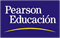 César Agusto Bernal T.
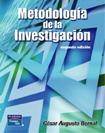 Recolección de información
Claridad en los objetivos de la investigación 	que va a realizarse
 Selección de la población o muestra
 Diseño y utilización de técnicas de recolección 	de información
 Recoger la información
PASOS
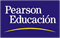 César Agusto Bernal T.
Procesamiento de
la información
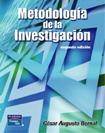 Recolección de datos mediante: Encuesta
Entrevista
Observación
Es el proceso mediante el cual los datos individuales se agrupan y estructuran con el propósito de responder a:
 Problema de investigación 
 Objetivos 
 Hipótesis del estudio
Pasos
Agrupar y estructurar  los datos obtenidos en  el trabajo de campo
Definir las herramientas y programas estadísticos para el procesamiento de los datos
Obtener los resultados  mediante ecuaciones,  gráficas y tablas
Descripción de resultados mediante:
 Estadística descriptiva
  Medidas de tendencia central   (media, moda, mediana)
 Medidas de dispersión
  (varianza, desviación estándar)
Estadística inferencial
 Pruebas paramétricas
  (t student, anova, ancova,  análisis multivariado de varianza  y covarianza)
 Pruebas no paramétricas
  (U de Man-Whitney
  Kruskal-Wallis
Prueba de signos
Prueba de Friedman
 (Chi cuadrado)
Procesamiento de la información
Análisis de resultados
Reflexión sobre los  resultados obtenidos del  trabajo de campo y en  función de
Problema de investigación, 
Los objetivos del estudio
Las hipótesis (si las hubo)
El marco teórico del estudio
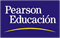 César Agusto Bernal T.
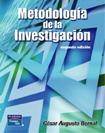 Cronograma de actividades
Muestra de forma estructurada las diferentes actividades a realizar para el  desarrollo de la investigación indicando tanto el órden de las actividades  como su respectiva duración.
Señala las fechas de inicio y de finalización de la investigación a realizar.
Se representa mediante la gráfica de Gantt.
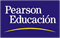 César Agusto Bernal T.
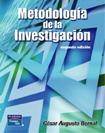 Presupuesto
Muestra de forma estructurada el monto de la inversión indicando los costos de cada uno de los diferentes aspectos requeridos para el desarrollo de la investigación a realizar.
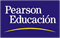 César Agusto Bernal T.
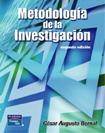 Bibliografía
Presenta las referencias del material bibliográfico utilizado o visitado para la elaboración del documento de anteproyecto o propuesta de la investigación a realizar.
Requiere del uso de normas técnicas para la presentación de informes de investigación.
Fin del anteproyecto
Éxitos en el desarrollo de la investigación
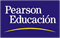 César Agusto Bernal T.
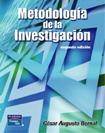 Redacción de la propuesta
Contenido 
Tema-título
Problema de investigación (enunciado y formulación)
Objetivos (general y específicos)
Justificación y delimitación
Tipo de estudio
Marco de referencia
Hipótesis (si las hay)
Diseño experimental (si es necesario)
Población y muestra
Recolección y procesamiento de la información
Cronograma de actividades
Presupuesto
Bibliografía consultada
Criterios a considerar
Normas técnicas para la  presentación de trabajos  de investigación
Criterios administrativos  para la presentación de  propuestas de  investigación propios de  la institución a donde se  presentará la propuesta
Redacción de la propuesta o anteproyecto del trabajo de investigación de grado
Presentación de la propuesta o anteproyecto
Entrega formal a la  dependencia u organismo  correspondientes, para su  revisión y conceptualización
Aprobada la propuesta,  proceder a realizar la  investigación
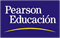 César Agusto Bernal T.
Trabajo de campo odesarrollo de la investigación
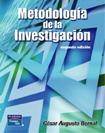 En esta fase se ejecuta el Cronograma de actividades previsto en el anteproyecto o propuesta de investigación
Inicio del trabajo de campo
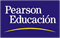 César Agusto Bernal T.
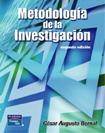 Documento de informe final de la investigación
Criterios a considerar
Normas técnicas para la  presentación de trabajos  de investigación
Criterios administrativos  para la presentación del  informe final de  investigación, propios de  la institución a donde se  presentarán los  resultados del estudio
¿Qué es? 
Documento elaborado a partir de la Propuesta  donde se presenta el reporte del estudio realizado con su respectivo trabajo de campo
Informe final
Contenido
Preliminares (Portada,  contraportada, hoja de  calificación, dedicatoria y  agradecimientos, etc)
Cuerpo del documento  (tablas de contenido,  introducción, capítulos)
Bibliografía
Anexos
Presentación del informe final de la investigación
Entrega formal a la  dependencia u organismo  correspondientes, para su  revisión y conceptualización
Exposición o sustentación  del respectivo informe o  estudio de investigación
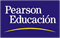 César Agusto Bernal T.